Do Now: Make a list of your favorite TV shows, music artists, movies, game shows, etc.
Objectives: Students will be able to...(1) explain the culture of the 1950s (2) transfer knowledge to a mural
Homework: Guided worksheet 27.3
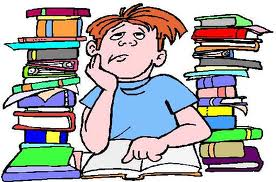 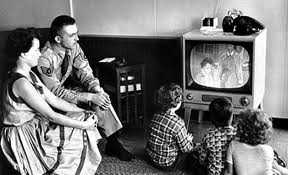 New Mass Media
Rise of TV
1946 – 8,000 Sets
1957 – 40 Million! 
Ads, news, sports, shows
Action, Comedy, Game shows
20 Questions:
http://www.youtube.com/watch?v=gvGfOTOqRG4
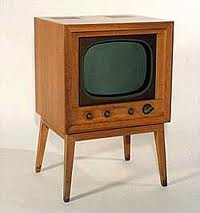 Adapting the times
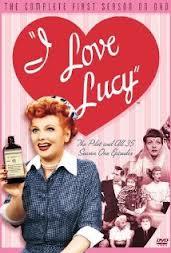 Tried to get back in the game after WWII
Cinemascope finally lured people
Reflected the times (Conformity)
Radio responded to TV with new programs 
I Love Lucy: 
http://www.youtube.com/watch?v=oM3L19hhvDA
New Youth Culture
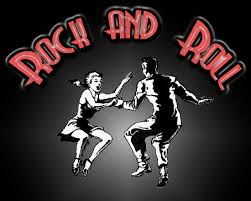 Some youth went against conformity
Rock ‘n’ Roll – Born in Cleveland
Alan Freed – Saw youth listening to AA music (Rhythm and Blues)
White artists started making similar music
Elvis Presley – “The Kind of Rock and Roll”
http://www.youtube.com/watch?v=unwE_632oh8
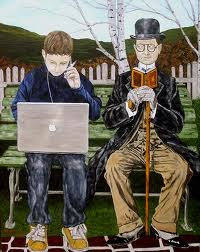 Generation Gap
Cultural separation between parents and kids
The beat movement – Beatniks – went against traditional culture
African American entertainers – Rise in popularity as well
Your Task: Cultural Mural
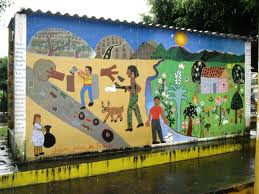 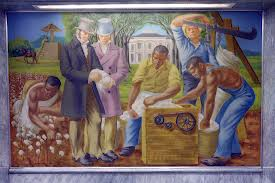 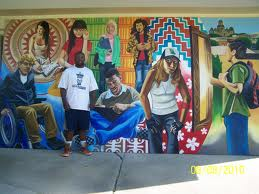 Details
Overview: Working in groups of 4-5, you are going to create a mural/poster on culture and life in the 1950s
Be sure to touch on the MAJOR themes we’ve talked about” 
Business
Consumerism
Technology
Medical
Space
Music & TV
Youth
Grading: This will count as TWO classwork grades in which I will be evaluating: 
Participation amongst ALL members of the group & focus
Wide range of topics touched on in the mural

Be creative and make it look nice! You don’t have to be exceptional artists, but it shouldn’t be stick-figures